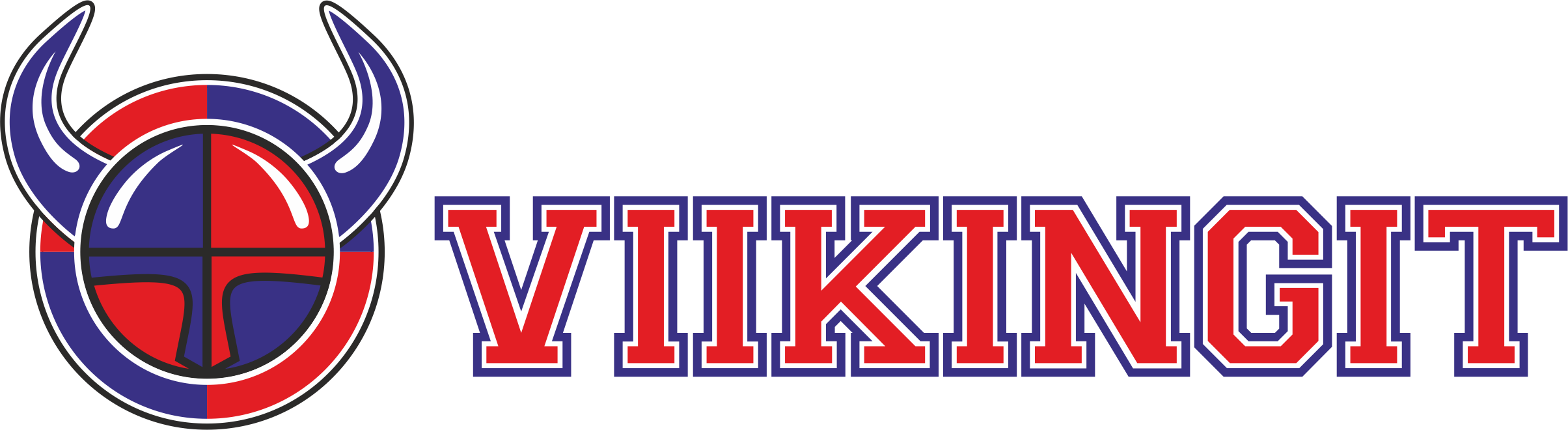 Otsikko
Alaotsikko
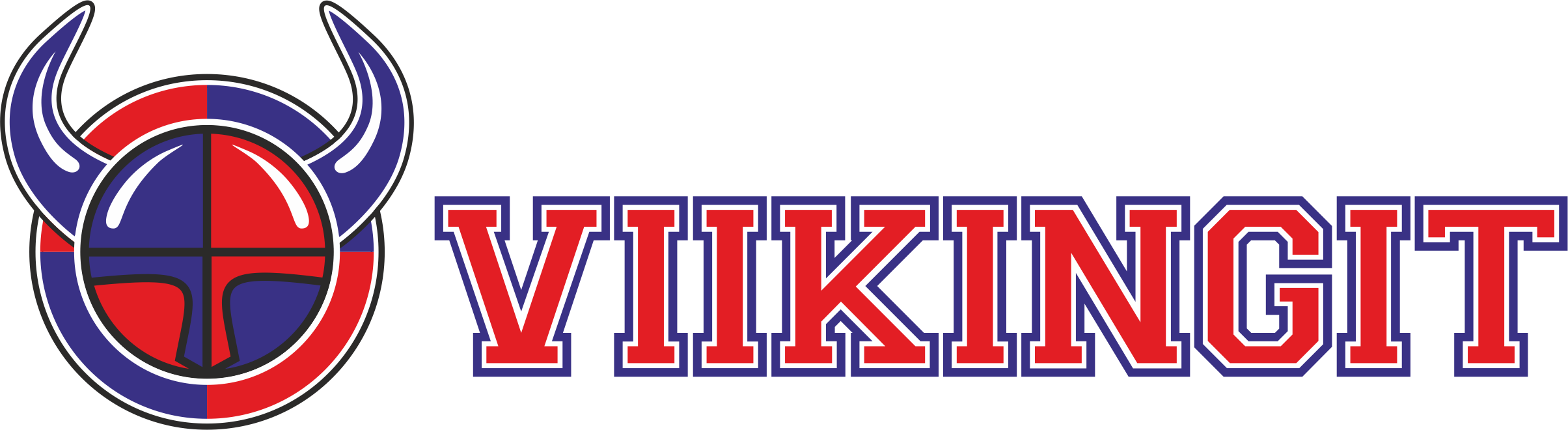 Otsikko
Teksti